Bài 6: Câu Lệnh Điều Kiện (Tiếp Theo)
Cấu trúc rẽ nhánh và hai dạng cấu trúc rẽ nhánh
Câu lệnh điều kiện thể hiện cấu trúc rẽ nhánh.
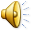 Hoạt động phụ thuộc vào điều kiện là gì?

Cho ví dụ về một hoạt động phụ thuộc vào điều kiện trong cuộc sống của các em?
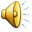 NỘI DUNG
Điều Kiện Và Phép So Sánh

Cấu Trúc Rẽ Nhánh
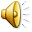 Điều Kiện Và Phép So Sánh
Ví dụ 1: Ta có chương trinhg in ra màn hình giá trị lớn nhất trong 2 giá trị của biến a và b.
Khi đó giá trị của biến a hay biến b được in ra màn hình phụ thuộc vào phép so sánh a>b là đúng hay sai
“ Nếu a > b, in giá trị của biến a ra màn hình; ngược lại, in giá trị cua biến b ra màn hình”
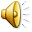 Điều Kiện Và Phép So Sánh
Phép so sánh cho kết quả đúng có nghĩa điều kiện được thỏa mãn; ngược lại điều kiện không được thỏa mãn.
Điều kiện được biểu diễn bằng phép so sánh
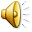 Cấu Trúc Rẽ Nhánh
Ví dụ : Một Hiệu sách thực hiện khuyến mãi. Nếu mua sách với tổng số tiền ít nhất là 100 nghìn đồng, khách hằng sẽ được giảm giá 30 % tổng số tiền phải thanh toán .
Bước 1: Tính tổng số tiền T khách hàng đã mua sách.
Bước 2: Nếu T>=100000, số tiền phải thanh toán là 70% x T.
Bước 3: In hóa đơn.
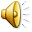 Cấu Trúc Rẽ Nhánh
Ví dụ : Chính sách KM thay đổi. Nếu mua sách với tổng số tiền từ 100 nghìn đồng trở lên , khách hằng sẽ được giảm giá 30 % tổng số tiền phải thanh toán . Ngược lại, khách hàng mua với tổng số tiền không đến 100 nghìn đồng sẽ chỉ giàm 10%
Bước 1: Tính tổng số tiền T khách hàng đã mua sách.
Bước 2: Nếu T>=100000, số tiền phải thanh toán là 70% x T; Ngược lại, số tiền phải thanh toán là 90% x T
Bước 3: In hóa đơn.
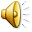 Cấu Trúc Rẽ Nhánh
Dạng thiếu
Dạng đủ
Điều kiện ?
sai
Điều kiện ?
sai
đúng
đúng
Câu lệnh 1
Câu lệnh 1
Câu lệnh 2
Câu lệnh
Câu lệnh
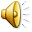 Cấu Trúc Rẽ Nhánh
Cấu trúc rẽ nhánh cho phép thay đổi thứ tự thực hiện tuần tự các bước trong thuật toán.
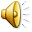 Dặn dò:

Về học bài và xem trước bài mới.
Coi thêm các ví dụ trong sách giáo khoa để hiểu thêm câu lệnh điều kiện dạng thiếu và dạng đủ.
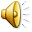